Umbrella associations, networks and platforms
Kryštof Koláček 
Czech Association of Independent Arts
(Asociace nezávislých divadel ČR)
1
In the Czech Republic are over thirty culture associations, networks and platforms
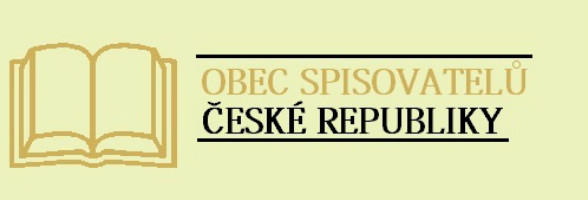 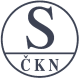 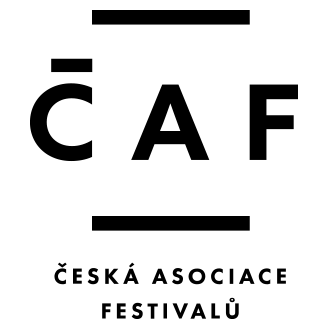 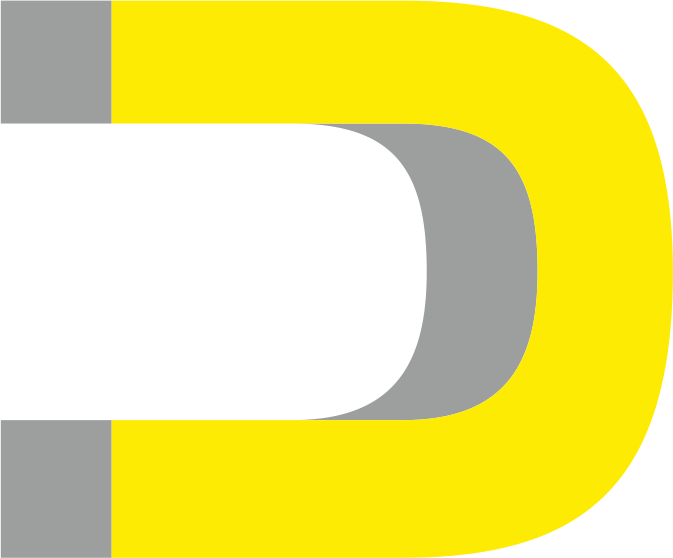 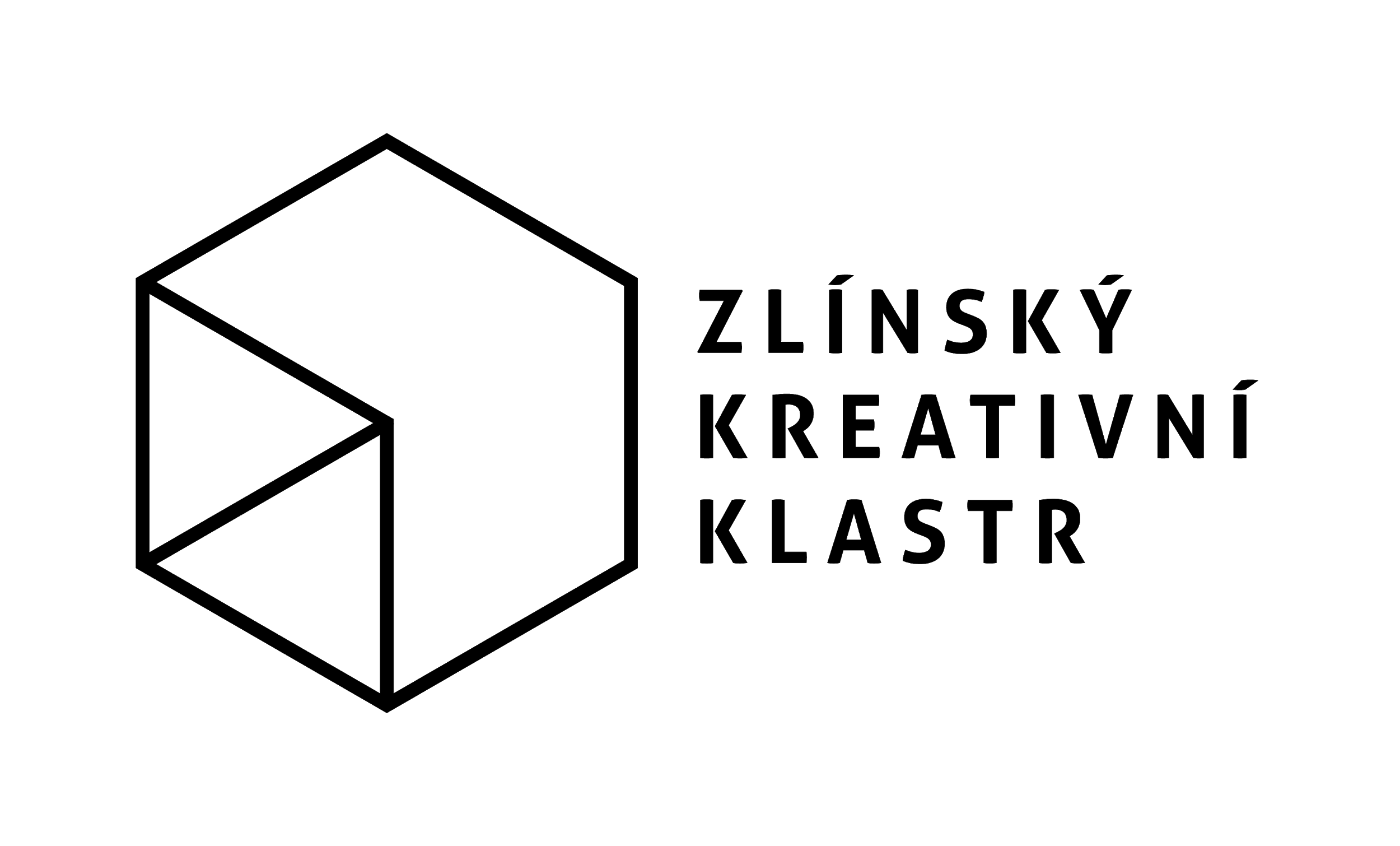 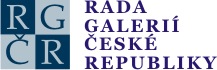 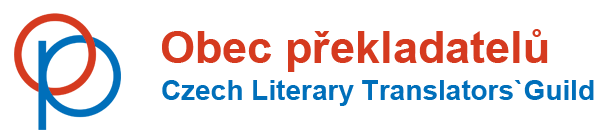 2
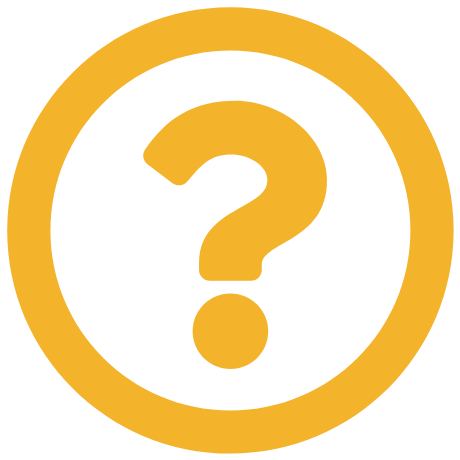 Main issues for the most associations
Members are not active or lack thereof
Sources of funding 
Aversion to cooperation, to be organized as a group of individuals/organizations
Missing or poor data
Different goals and needs
3
Inspirational examples of young assoc. 1/2
The Czech Writers Association (Asociace spisovatelů)
Founded in  2015
Members are writers and poets
Advocacy, networking
Over 60  members - individuals
Living/Contemporary Literature
Consultant service to foreign organisers in the area of writers’ mobility support, curatorship and such
www.asociacespisovatelu.cz
The Zlín Creative Cluster          (Zlínský kreativní klastr)
Founded in 2016, focused on City of Zlín and Zlín Region, members are private companies, individuals, City of Zlín, contributory/municipal organizations
Design, audiovisual, marketing communications and architecture
Recommending, executing, promoting, networking
www.kreativnizlin.cz
4
Inspirational examples of young assoc. 2/2
Czech Association of Independent Arts (Asociace nezávislých divadel ČR)
Founded in 2016
Over 40 members are venues, theatres, groups, art houses - umbrella association
Founding member of European Association of Independent Performing Arts (EAIPA) in Berlin, 2018
Lobbying, advocacy, mapping/research
www.andcr.cz
Association Skutek                      (Spolek Skutek)
Founded in 2014
Over 40 members - individuals -  visual artists
Interdisciplinary cooperation, advocacy for art
Common goals for all types of art
Warehouse of materials for artists for free
www.spolekskutek.cz
5
Please feel free to contact me!
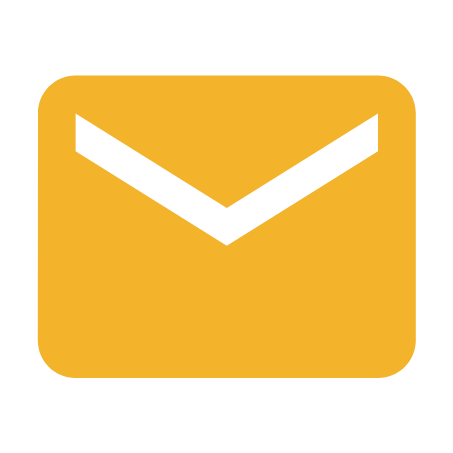 kk@divadlox10.cz, krystof.kolacek@gmail.com
6